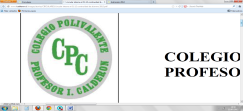 CUENTO PARA DISFRUTAR EN FAMILIA
EDUCADORAS 
Angélica Fuenzalida B.
María Luisa Molina
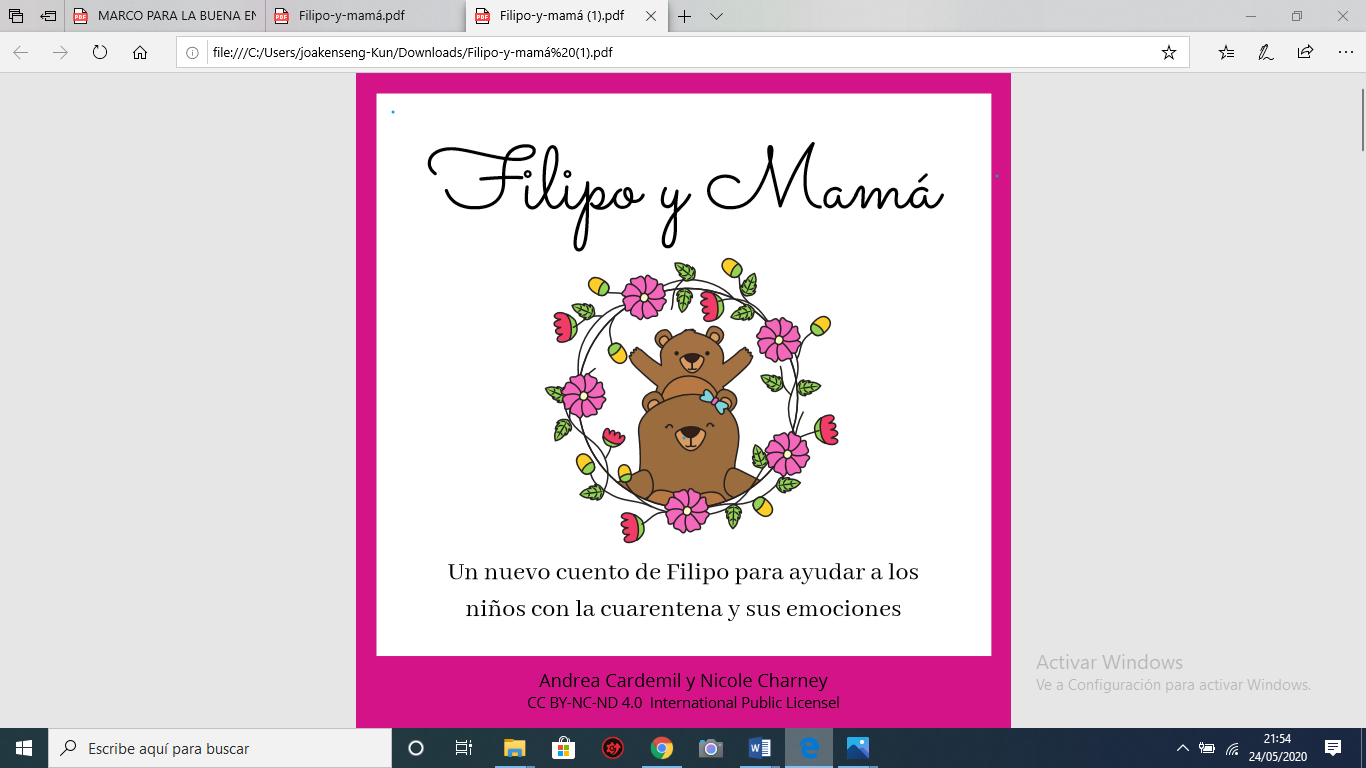 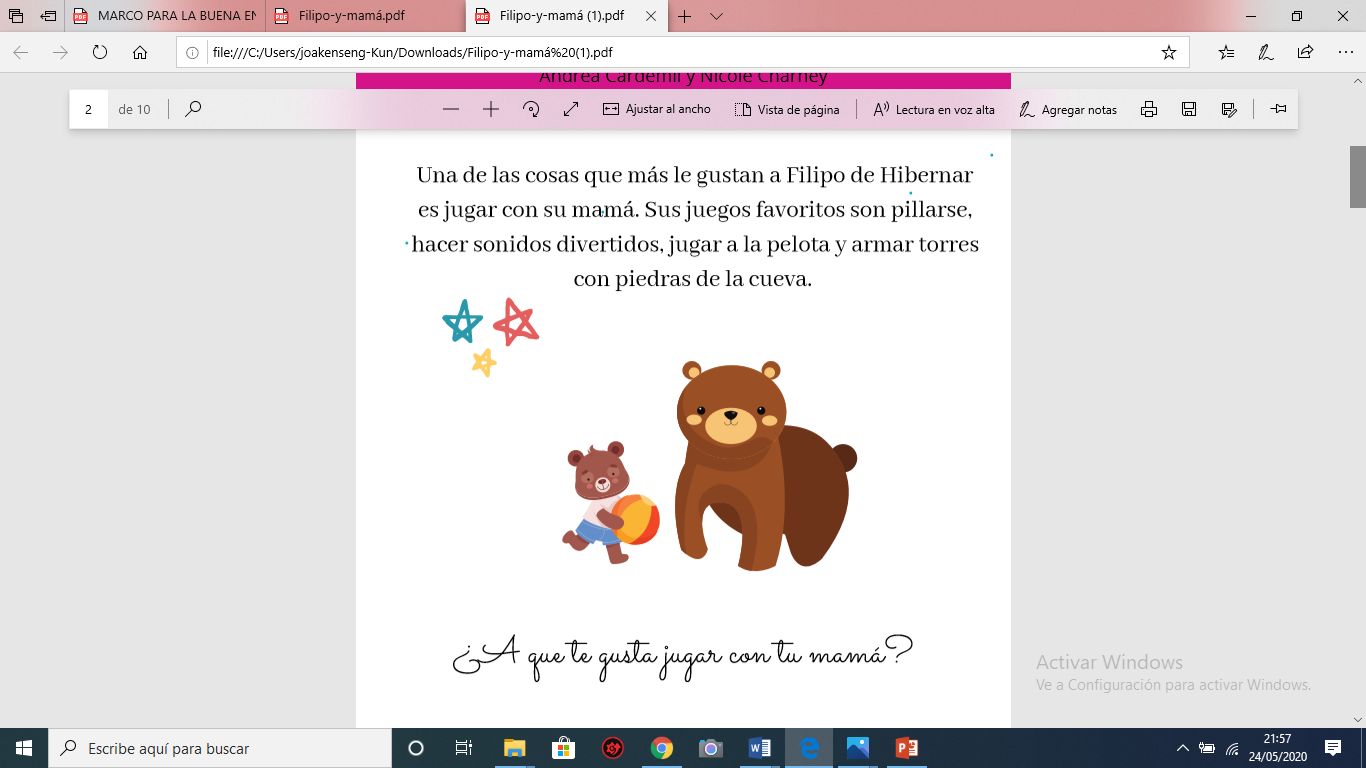 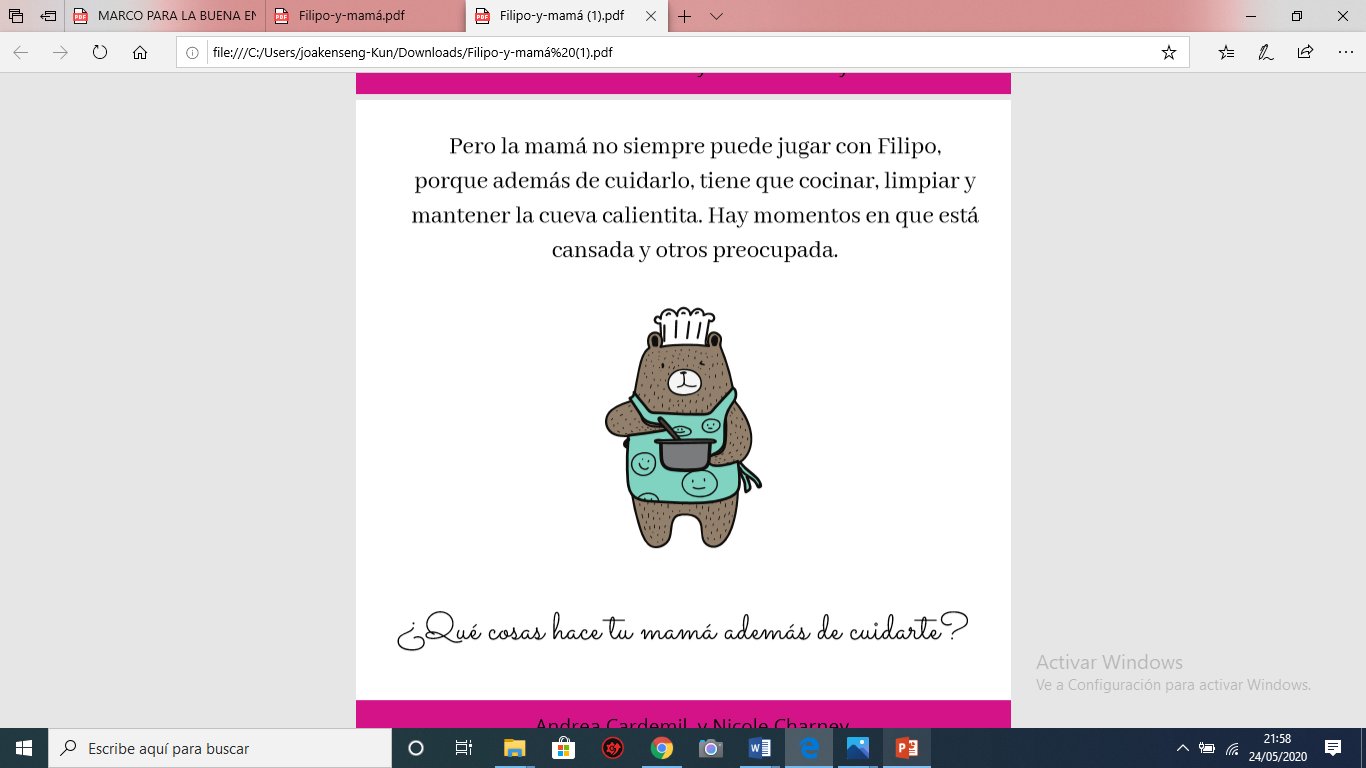 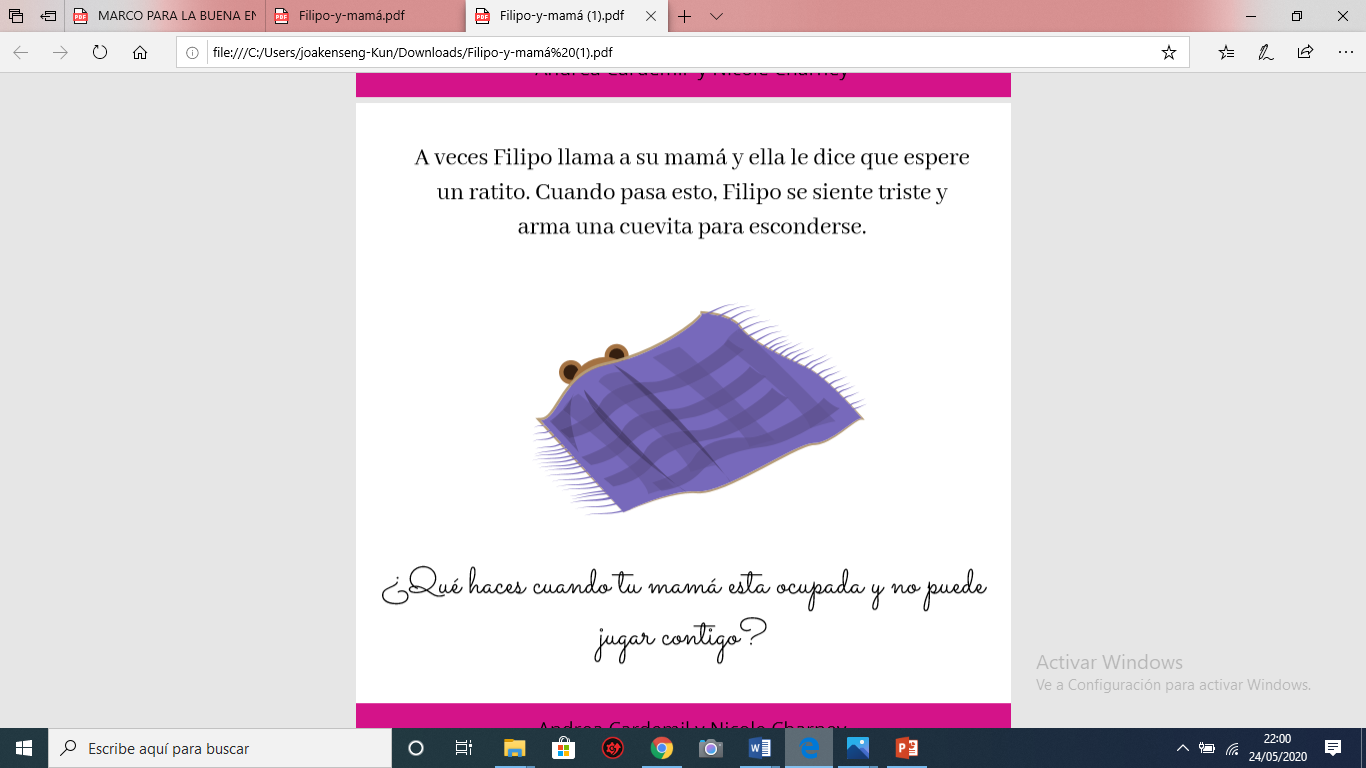 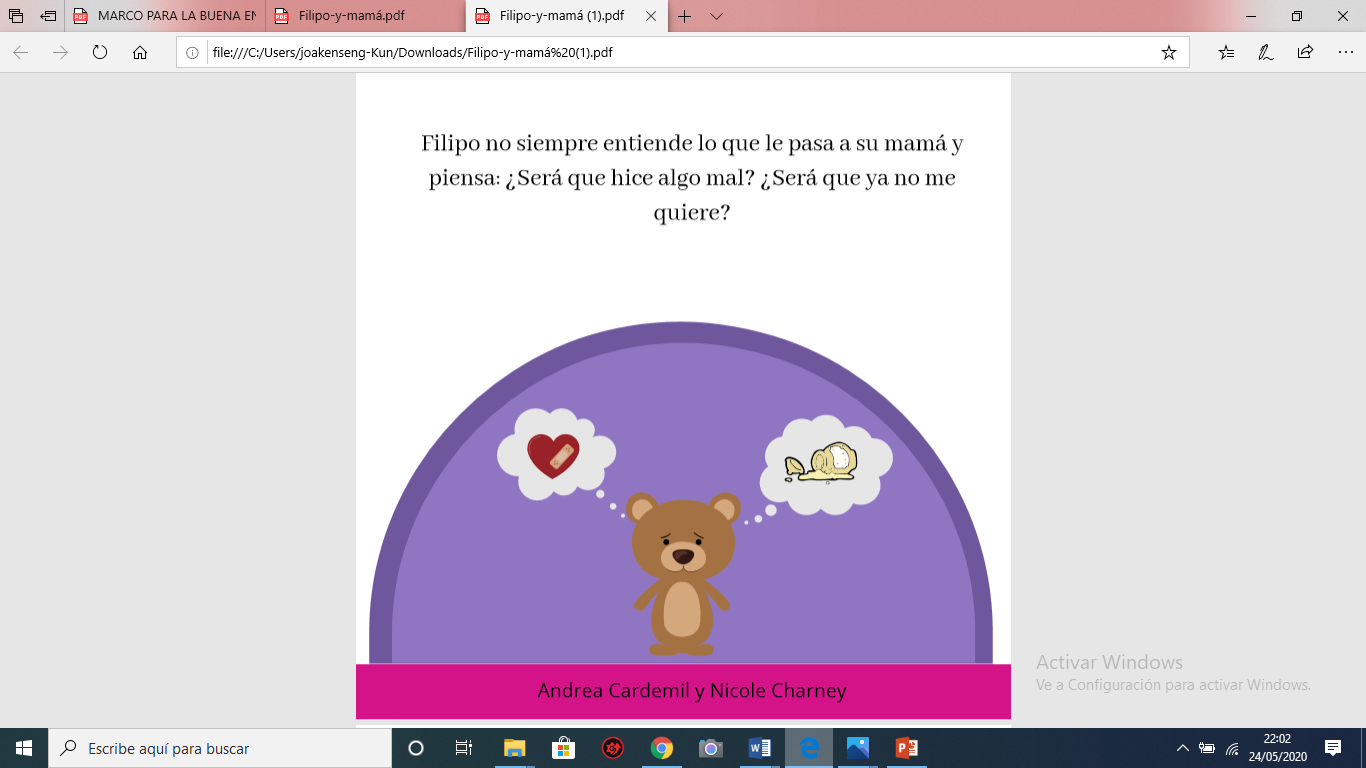 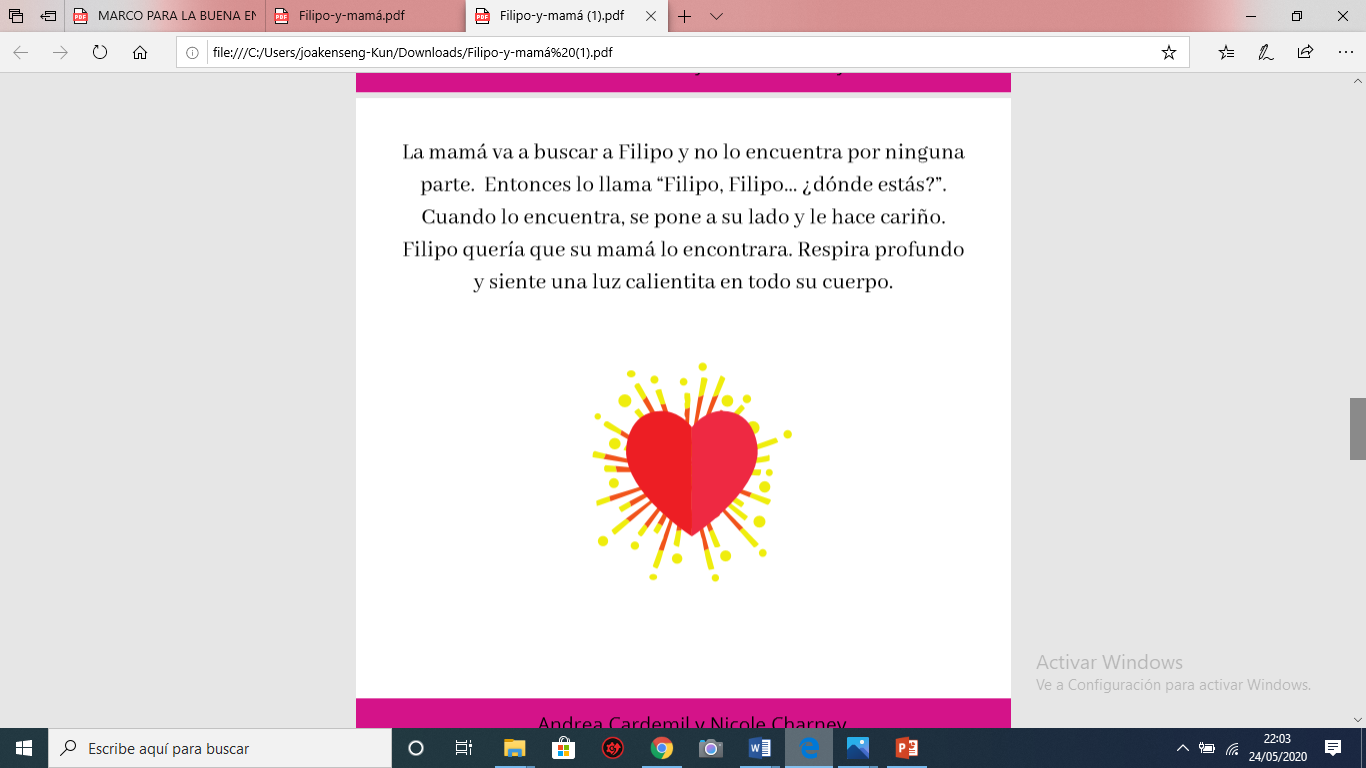 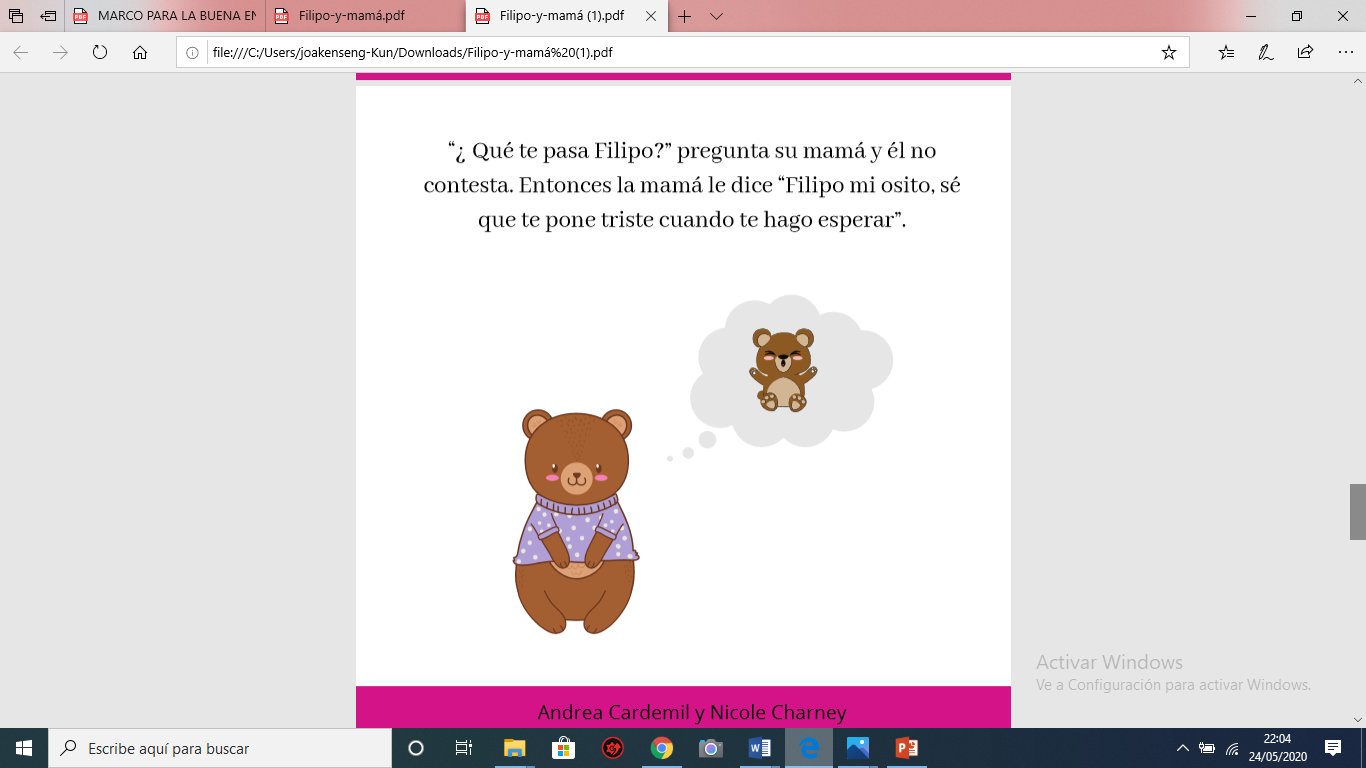 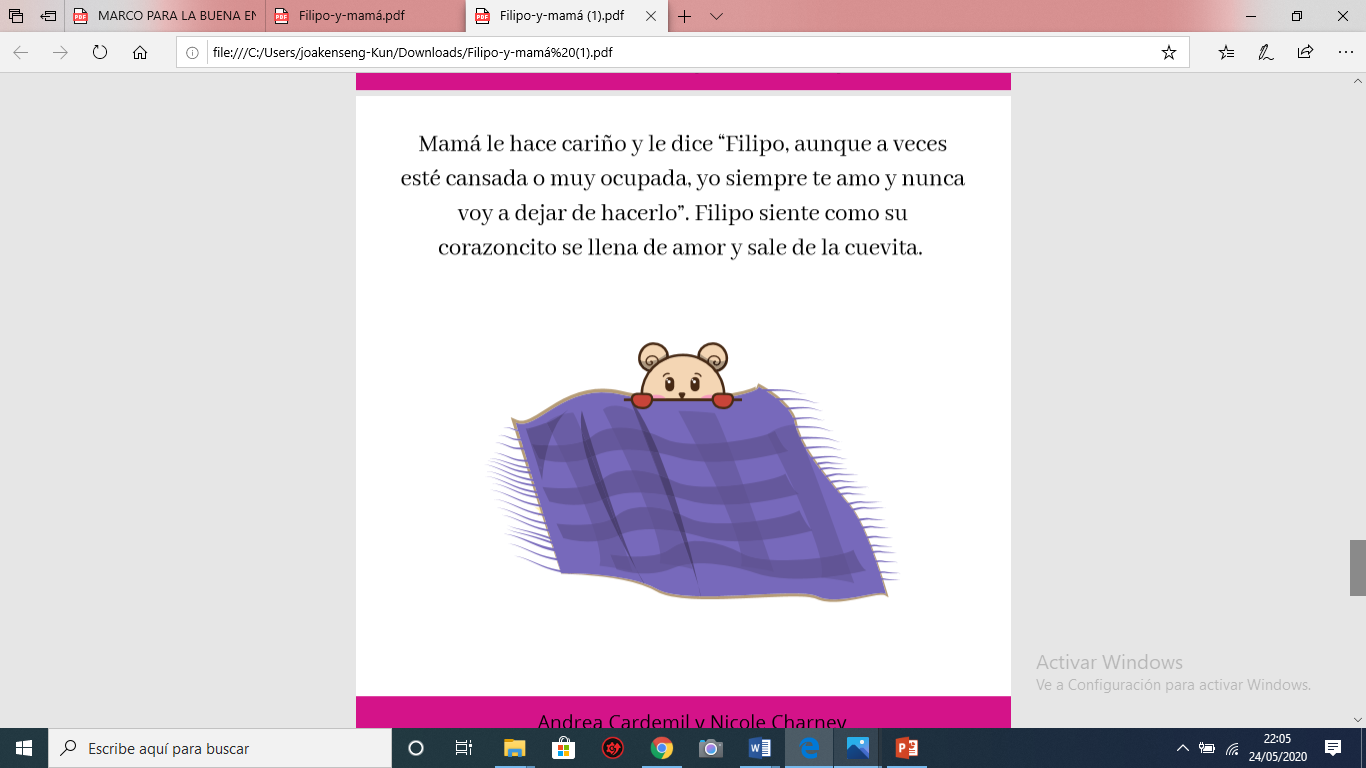 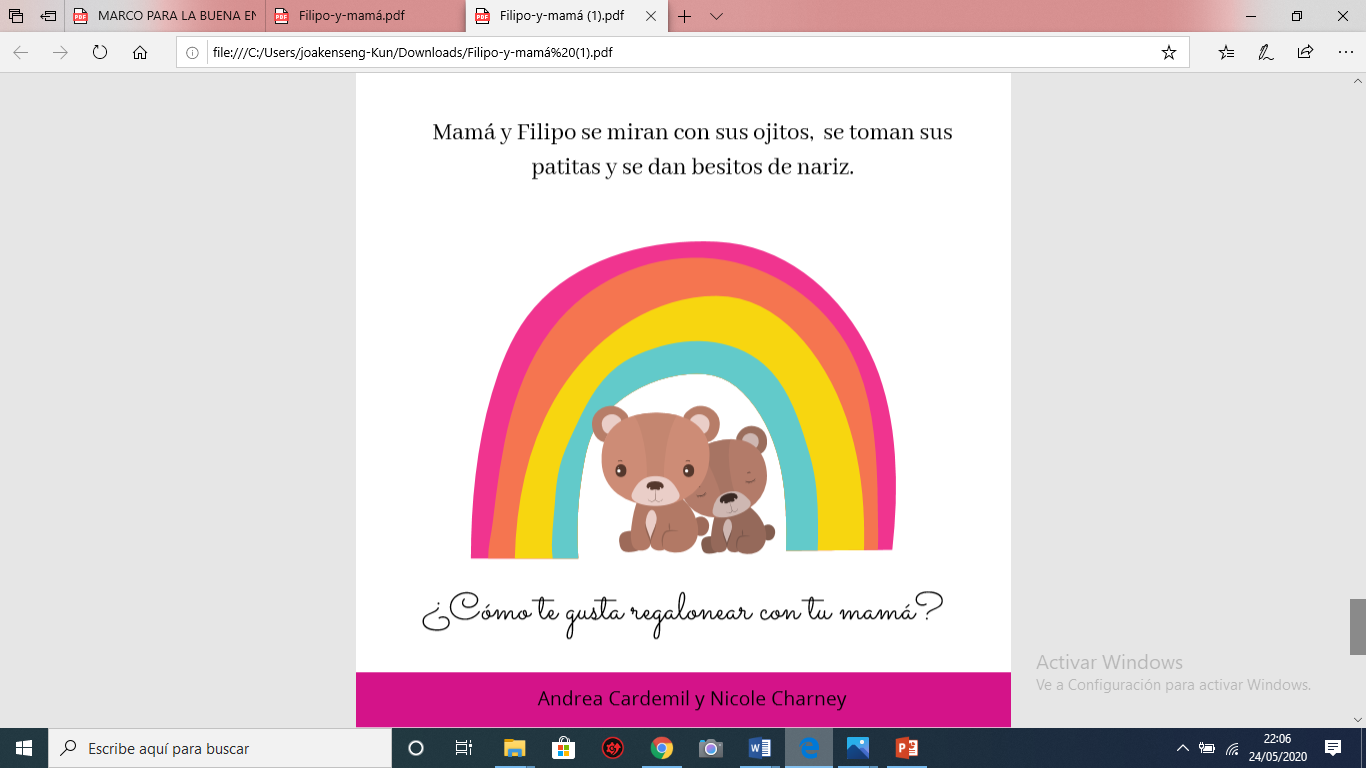 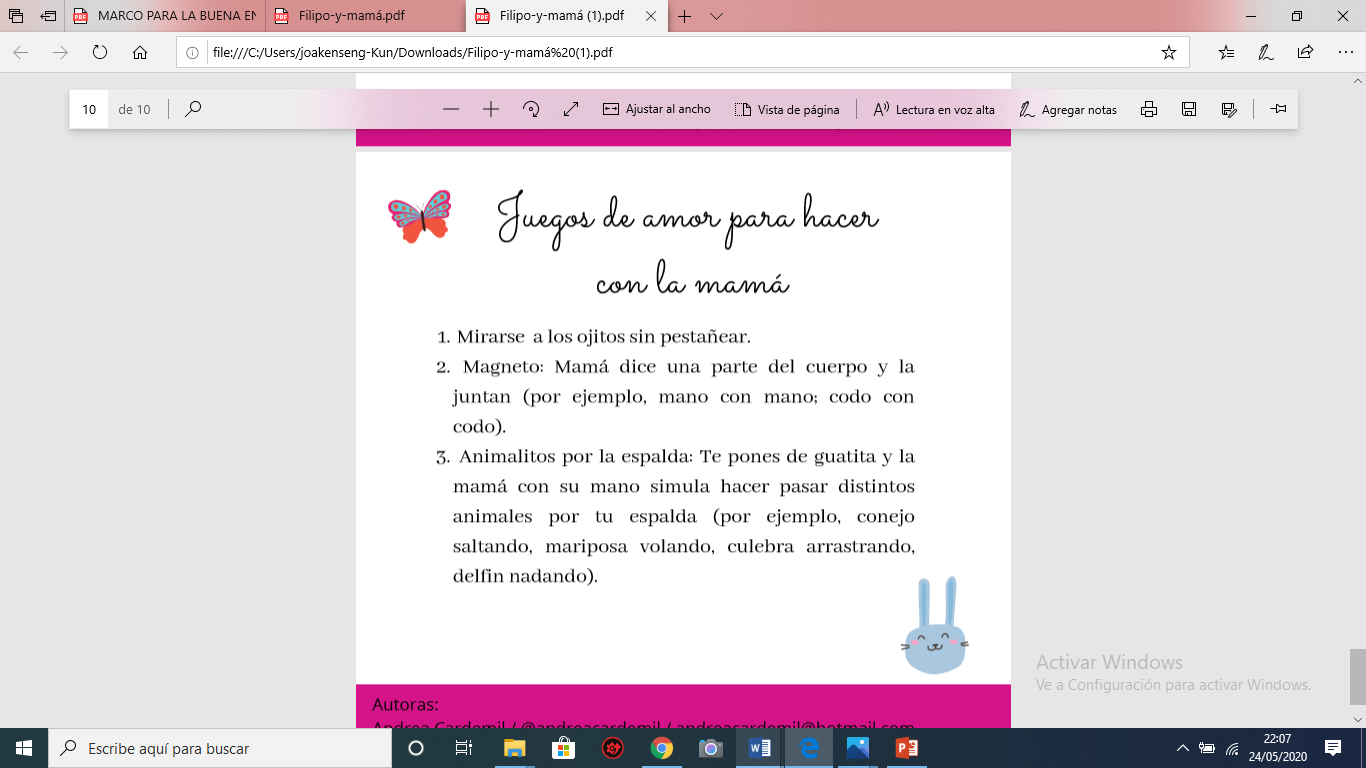